Задание  В2. Словосочетание
Чтобы выполнить это задание необходимо
 знать:
- особенности словосочетания как языковой единицы,
виды подчинительной связи в словосочетаниях,
 определение синонимов;
уметь:                     
- находить в словосочетании главное                   и зависимое слово,
- выполнять замену словосочетания  одного вида синонимичным словосочетанием другого вида.
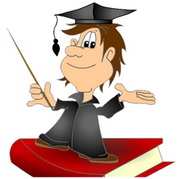 Из теории вопроса
Словосочетание (сокращённо –СС)  –это сочетание  двух и более знаменательных  слов, связанных по смыслу   подчинительной связью. Поэтому в СС есть главное и зависимое (подчинительное) слово. От главного к зависимому можно задать вопрос:
      какая?

трудная задача, думать быстро,
              с чем?

справиться с заданием

СС не выражают законченной мысли и не образуют основу предложения.
как?
Словосочетаниями не являются
Подлежащее и сказуемое, потому что они оба – главные (море смеялось),

-однородные члены предложения, потому что они равноправны (плескалось и смеялось),

сочетание служебной и знаменательной части (после уроков- это предлог с существительным, только они –это частица и местоимение),

 неделимые сочетания слов, выполняющие роль одного члена предложения (брат с сестрой, День победы, двадцать второй, более сладкий).
Виды словосочетаний по способу связи:
Примыкание
Согласование
Управление
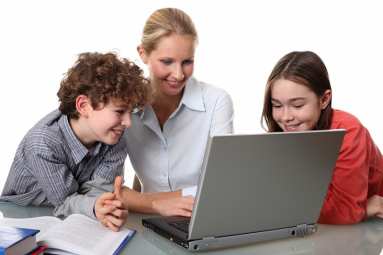 Согласование
Согласование –способ связи, при котором зависимое слово согласуется с главным, то есть, ставится в том же роде, числе и падеже. Зависимые слова отвечают на вопросы: какой, который, чей. Согласоваться в роде, числе и падеже могут слова, изменяющиеся по родам, числам и падежам:
- имена прилагательные, кроме прилагательных в сравнительной и превосходной степени(трудная задача),
местоимения (но не все) (у нашего друга), 
 полные причастия (улыбающимся мальчиком),
порядковые числительные (к первому уроку),
 количественные числительные в косвенных падежах                   (с тремя товарищами).
Запомни! Имена существительные по родам не изменяются. Поэтому при управлении зависимое слово не может быть именем существительным.
 ПОМНИ: если изменить главное слово, то обязательно изменится и зависимое. Например: задача трудная.
Изменим главное слово: задачу (какую?) трудную, к задаче (какой?) трудной. Видим, что изменилось и зависимое.
Управление
Управление – это способ связи, при котором главное слово управляет зависимым и ставит его в определённом падеже. Зависимое слово при управлении отвечает на один из падежных вопросов, кроме именительного:
кого? Чего?
 кому? Чему?
 кого? Что?
 кем? Чем?
о ком? О чём?
Зависимыми словами при управлении могут быть  имена существительные и части речи в роли существительного, чаще всего местоимения : посмотреть на друга, посмотреть на него, посмотреть на сидящего.
ПОМНИ! Если изменить главное слово, то зависимое 
не изменится: посмотрю на него, посмотрел на него, посмотришь на него, посмотрят на него.
Примыкание
Примыкание –это способ подчинительной связи, которая осуществляется только по смыслу.
 ПОМНИ! При примыкании зависимым может быть только неизменяемое слово:
-  наречие (громко плачет, идти пешком, пиши быстрее, брюки клёш),
- инфинитив, по-другому, неопределённая форма глагола (готов помочь, просили спеть),
-деепричастие (работал не переставая, говорил запинаясь),
- сравнительная степень прилагательного или наречия (малыш постарше, подойти ближе),
притяжательные местоимения, отвечающие на вопросы: чей? чья? чьи?, ЕГО, ЕЁ, ИХ (его машина, к её дому, их вещами. 
Но! увидел (кого?) их – это  управление).
Давайте разберёмся!
Какую?
СИНЮЮ  ПТИЦУ
прилагательное
1. Находим главное слово и ставим над ним крестик.
2. Задаём вопрос от главного слова к зависимому.
3.Определяем,какой частью речи является зависимое слово.
4. Выполним проверку: изменим главное слово: птицы (какой?)синей, птица (какая?) синяя. Изменилось и зависимое.                                                     Значит, связь – согласование.
Давайте разберёмся!
Чего?
Энергию   души
Существительное
1. Находим главное слово и ставим над ним крестик.
2. Задаём вопрос от главного слова к зависимому.
3.Определяем,какой частью речи является зависимое слово.
4. Выполним проверку: изменим главное слово: 
энергии (чего?) души, энергией (чего?) души. Зависимое слово не изменилось.                                              Значит, это не согласование.  Посмотрим на вопрос и часть речи, которой выражено зависимое слово.                                                  По всем признакам –это управление.
Формулировка задания на ГИА:
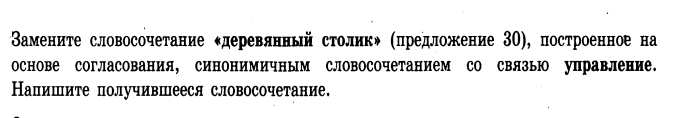 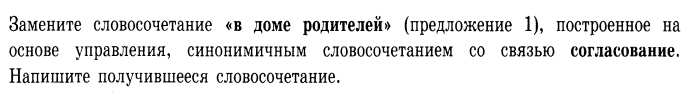 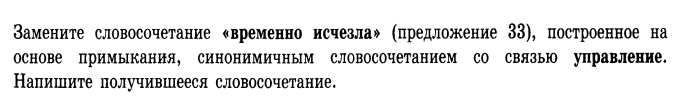 Замените словосочетание «с усердием рыхлить», построенное
 на основе управления, синонимичным  словосочетание со
 связью примыкание. Напишите получившееся словосочетание.
Способ действия:
1.Запиши предложенное словосочетание.
2. Найди главное слово.
3. Его не трогай (не изменяй!).
4. Прочитай задание, обратив внимание на способ связи, который от тебя требуется. В данном случае- это УПРАВЛЕНИЕ.
5. Вспомни особенности этого способа подчинительной связи: от главного к зависимому задаётся падежный вопрос и зависимое слово существительное или местоимение.
6. Преобразуй зависимое слово в существительное.
7. Добавь (если нужно) предлог.
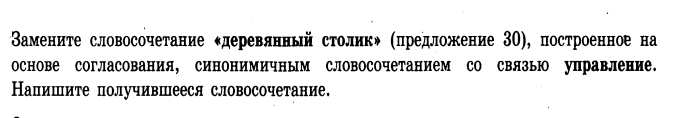 Чего?
 Чему?
 Что?
 Чем?
 О чём?
из
дерева
дереву
дерево
деревом
о дереве
столик
деревянный столик
8. Запиши полученный ответ в бланк: столик из дерева
Способ действия:
1.Запиши предложенное словосочетание.
2. Найди главное слово.
3. Его не трогай (не изменяй!).
4. Прочитай задание, обратив внимание на способ связи, который от тебя требуется. В данном случае- это согласование.
5. Вспомни особенности этого способа подчинительной связи: от главного к зависимому задаётся вопрос «какой», «чей» и зависимое слово согласуется с главным в роде, числе. падеже.
6. Преобразуй зависимое слово в прилагательное.
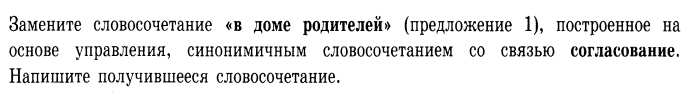 каком?
чьём?
в доме родителей
в доме
родительском
7. Измени главное слово (падеж или число) и понаблюдай за зависимым: дом родительский, дома родительского.
8. Запиши полученный ответ в бланк: родительский дом
Способ действия:
1.Запиши предложенное словосочетание.
2. Найди главное слово.
3. Его не трогай (не изменяй!).
4. Прочитай задание, обратив внимание на способ связи, который от тебя требуется. В данном случае- это УПРАВЛЕНИЕ.
5. Вспомни особенности этого способа подчинительной связи: от главного к зависимому задаётся падежный вопрос и зависимое слово существительное или местоимение.
6. Преобразуй зависимое слово в существительное.
7. Добавь (если нужно) предлог.
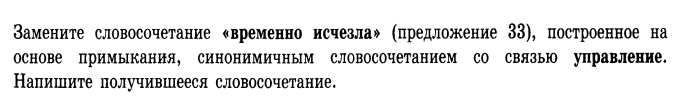 Чего?
 Чему?
 Что?
 Чем?
 О чём?
времени
времени
время
временем
о  времени
исчезла
со
временно исчезла
8. Запиши полученный ответ в бланк: исчезла со временем
Способ действия:
1.Запиши предложенное словосочетание.
2. Найди главное слово.
3. Его не трогай (не изменяй!).
4. Прочитай задание, обратив внимание на способ связи, который от тебя требуется. В данном случае- это примыкание.
5. Вспомни особенности этого способа подчинительной связи:  зависимое слово –наречие, деепричастие, инфинитив.
Замените словосочетание «с усердием рыхлить», построенное
 на основе управления, синонимичным  словосочетание со
 связью примыкание. Напишите получившееся словосочетание.
усердно (наречие)
деепр. образовать нельзя
инфинитив образовать нельзя
с усердием рыхлить
рыхлить
6. Запиши полученный ответ в бланк: 
рыхлить усердно или усердно рыхлить. 
Оба варианта верные.
Послесловие
Теперь ты «вооружён». 
Не сбавляй оборотов, 
закрепи упражнениями                                и тестами.

У С П Е Х О В !
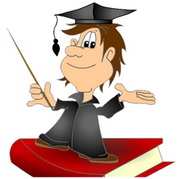